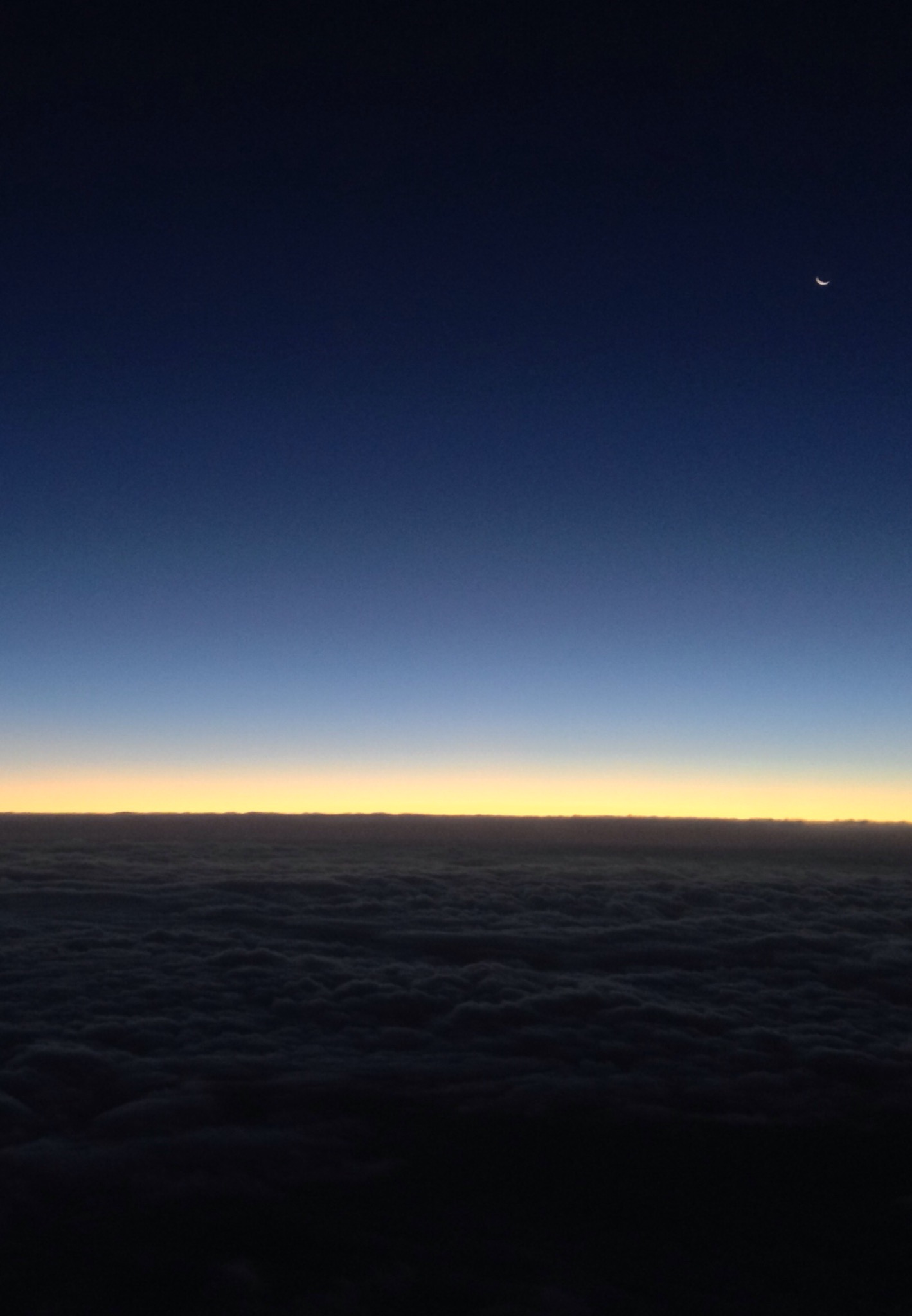 Introduction
0
[Speaker Notes: Seeing past the horizon – what’s next?]
IT for Health
Jacob Reider MD, FAAFP
@jacobr    |    Jacob@reider.us
[Speaker Notes: How will information technology change health, what’s YOUR role, how will all of us participate? (including our mothers), what role does the government play?  Why does it matter?  Join us for a thought provoking conversation with one of the nation’s thought leaders on health IT, clinical innovation, usability and decision support.]
State and Federal Programs with Health IT as a foundation
HITECH ACT (2009)
EHR Incentive Programs (MU)
Health IT Certification program
MACRA (2015)
The Medicare Access and CHIP Reauthorization Act
CMS FR: 2016 – Quality Payment Program
Advanced Alternative Payment Models (APMs) or
The Merit-based Incentive Payment System (MIPS)
DSRIP
Delivery System Reform Incentive Payment Program
SIM
State Innovation Model
TCPI
Transforming Clinical Practice Initiative
SHIN-NY
State Health Information Network for New York
3/24/2017
2
Innovation
3/24/2017
3
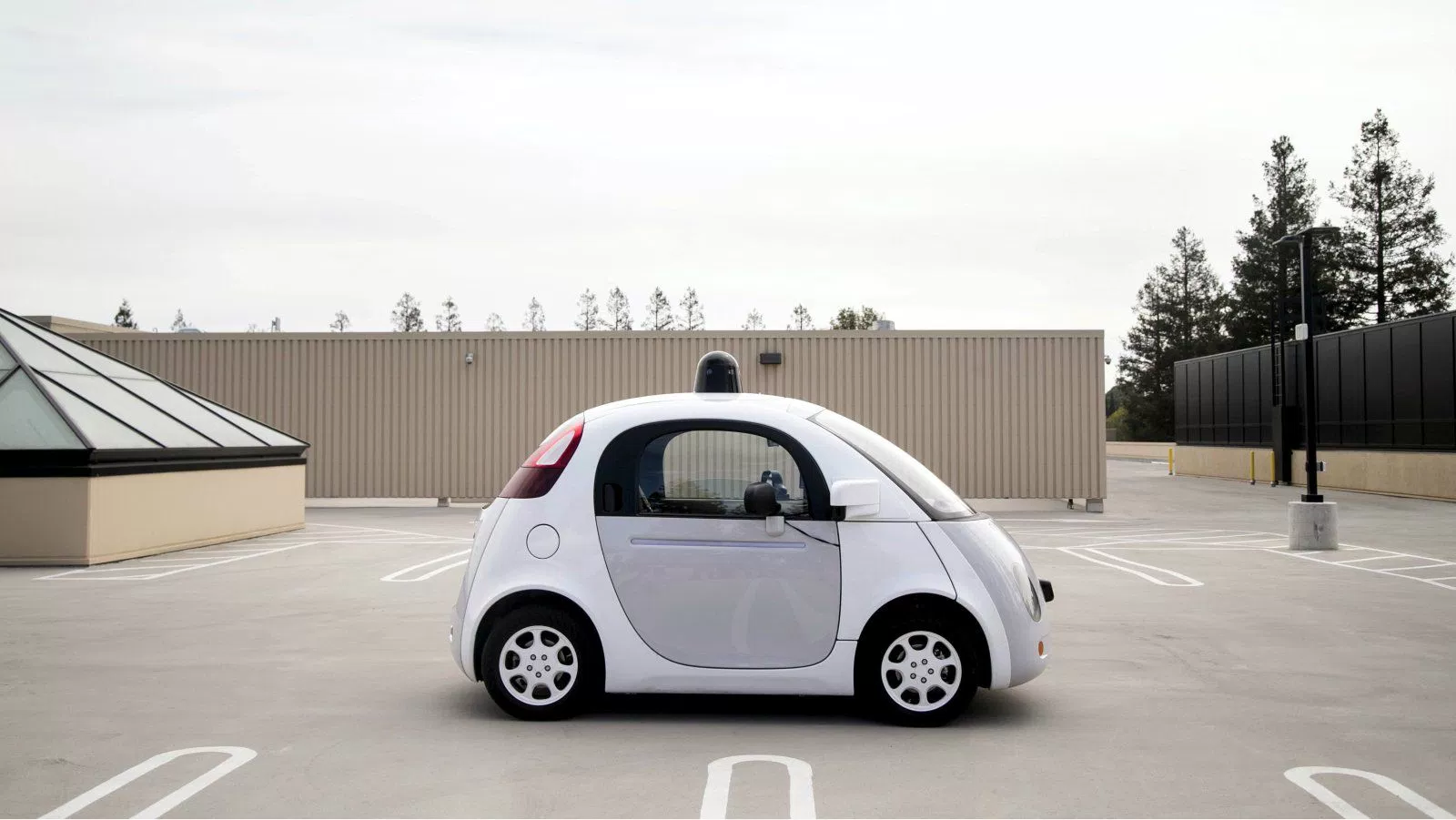 3/24/2017
4
Government’s Role
3/24/2017
5
[Speaker Notes: Create Tension?]
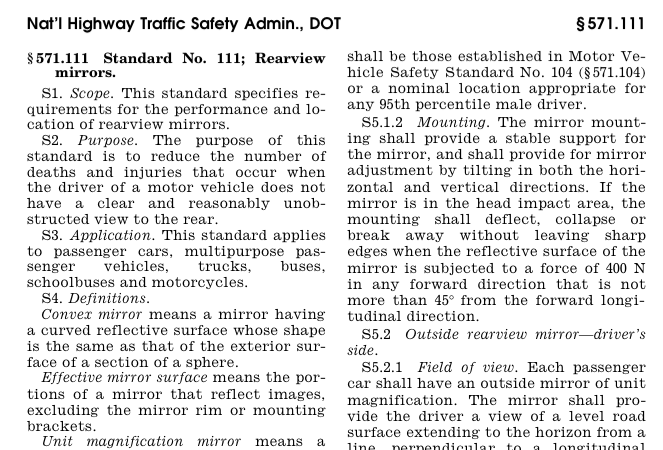 6
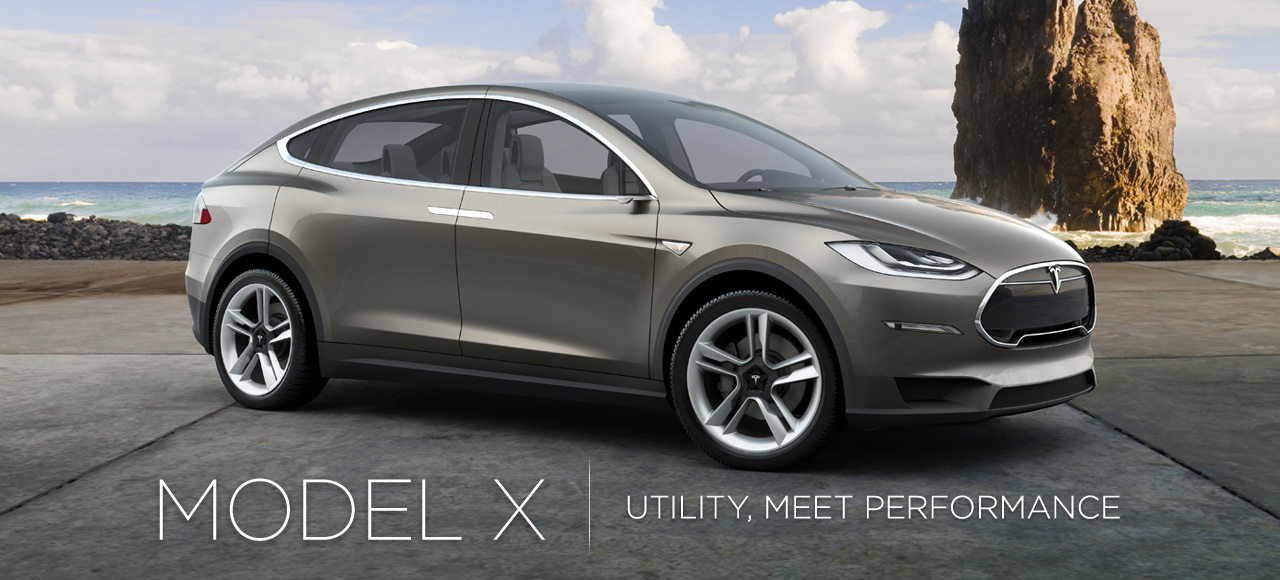 3/24/2017
7
What’s Next?
3/24/2017
8
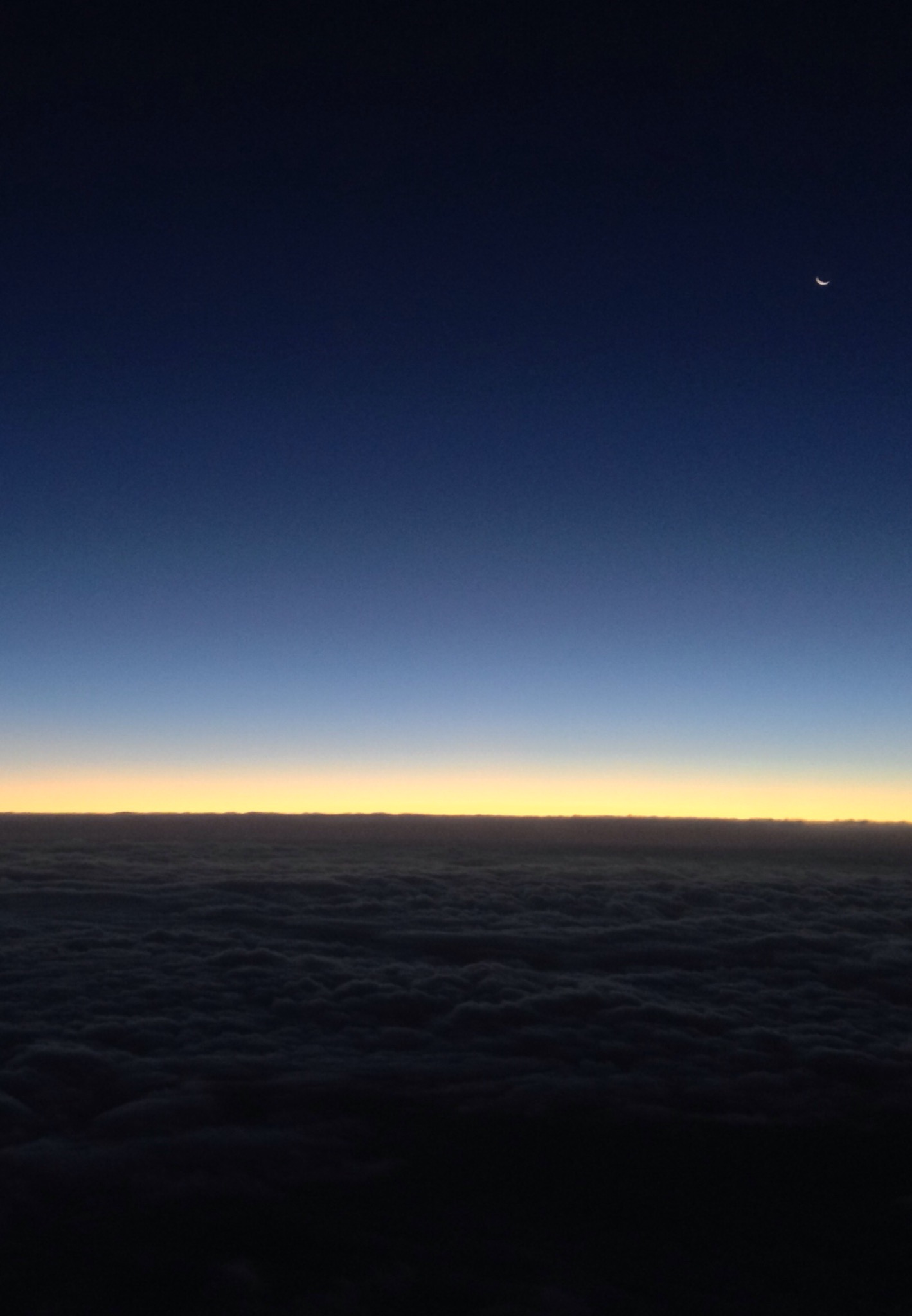 Introduction
9
[Speaker Notes: Seeing past the horizon – what’s next?]